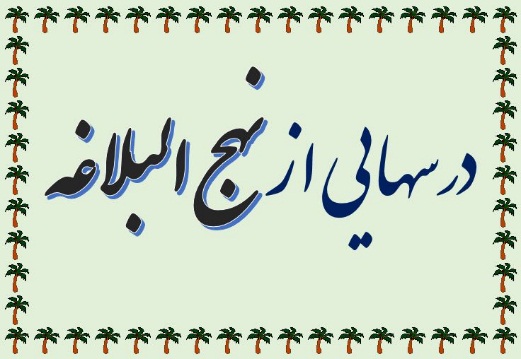 ضررِ سود نما (زرنگي بيجا)
شرح حكمت 103 فيض الاسلام – 106 صبحي صالح 


نقل غير مستقيم از: ali 121 
تعداد صفحات نمايش : 9 اسلايد
زمان تقريبي اجراء :‌20 دقيقه
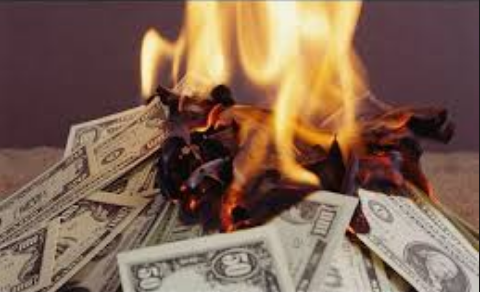 لاَ يَتْرُكُ النَّاسُ شَيْئاً مِنْ أَمْرِ دِينِهِمْ لاِسْتِصْلاَحِ دُنْيَاهُمْ إلاَّ فَتَحَ اللهُ عَلَيْهِمْ مَا هُوَ أَضَرُّ مِنْهُ.
ترجمه:
مردم اگر بخاطر اصلاح دنیایشان چیزی از دینشان را ترک کنند قطعا چیزی که ضررش بیشتر باشد علیه آنها باز خواهد شد
حكمت 103 فيض الاسلام . 106 صبحي صالح
لاَ يَتْرُكُ النَّاسُ شَيْئاً مِنْ أَمْرِ دِينِهِمْ لاِسْتِصْلاَحِ دُنْيَاهُمْ إلاَّ فَتَحَ اللهُ عَلَيْهِمْ مَا هُوَ أَضَرُّ مِنْهُ.توضیح:
ما + إلّا يا لا + الّا       انحصار را می رساند (قانون)
مانند : لا اله الّا الله
مصداق اول*سهل انگاری در نماز* (سبك شمردن نماز ، تاخير در نماز و... )
موقع نماز مشغول هر کاری باشیم آن کار را ضایع کرده ایم 
هشام بن سالم از امام صادق عليه السلام نقل مي كند : 
إِذَا قَامَ الْعَبْدُ فِي الصَّلَاةِ فَخَفَّفَ‏ صَلَاتَهُ‏ قَالَ اللَّهُ تَبَارَكَ وَ تَعَالَى لِمَلَائِكَتِهِ أَ مَا تَرَوْنَ إِلَى عَبْدِي كَأَنَّهُ يَرَى أَنَّ قَضَاءَ حَوَائِجِهِ بِيَدِ غَيْرِي أَ مَا يَعْلَمُ أَنَّ قَضَاءَ حَوَائِجِهِ بِيَدِي.
هنگامی که شخص به نماز می ایستد و نمازش را به سرعت می خواند خداوند به ملائکه میفرماید بنده ی  مرا نگاه کنید که نمازش را زود تمام کرده که به کارهایش برسد  فکر میکند حاجتش به دست دیگران انجام می شود (از من فرار میکند که برود کارهایش را انجام بدهد)مگر نمیداند که حاجتهایش بدست من هستاز اینجا کجا میروی؟؟میتوانید امتحان کنید 10 روز نماز اول وقت را( به خاطر باز نگه داشتن درب مغازه) 2 ساعت به تاخیر بیندازید مثلا بجای 6 ساعت ، 8 ساعت در مغازه هستید خواهید دید که به اندازه ی 5 ساعت بیشتر سود نکرده اید(یعنی 2 ساعت تاخیر در نماز 3 ساعت حضور در مغازه را بیفایده میکند)این یک قانون است
مصداق دوم:*ترک حقوق مالی*
*از امام صادق علیه السلام نقل شده است که : 
مَا مِنْ عَبْدٍ يَمْنَعُ دِرْهَماً فِي حَقِّهِ‏ إِلَّا أَنْفَقَ اثْنَيْنِ‏ فِي غَيْرِ حَقِّهِ وَ مَا رَجُلٌ يَمْنَعُ حَقّاً مِنْ مَالِهِ إِلَّا طَوَّقَهُ اللَّهُ عَزَّ وَ جَلَّ بِهِ حَيَّةً مِنْ نَارٍ يَوْمَ الْقِيَامَةِ.
کسی که یک درهم حق الهی را ندهد دو درهم در جای دیگر خرج خواهد کرد.حق الهی را نمیدهد که سود دنیوی کند بلکه دو برابر ضرر خواهد کرد.)آش نخورده ودهان سوخته ، دوبرابرخرج کرده اما هنوز حق الهی را هم نداده)
مصداق سوم:*به عقب انداختن حج*
مَا مِنْ عَبْدٍ يُؤْثِرُ عَلَى الْحَجِّ حَاجَةً مِنْ حَوَائِجِ‏ الدُّنْيَا إِلَّا نَظَرَ إِلَى الْمُحَلِّقِينَ‏ قَدِ انْصَرَفُوا قَبْلَ أَنْ تُقْضَى لَهُ تِلْكَ الْحَاجَةُ.
شخصی کار دنیوی را بر حج ترجیح می دهد می بیند حاجیان با سرهای تراشیده برگشتند اما او هنوز به خواسته اش نرسید در حالی که اگر میرفت الان ، هم واجب الهی را انجام داده بود و از نظر دنیوی هم ضرری نکرده بود
مصداق چهارم*رباخوری*
شخص وارد ربا می شود که سودي ببرد در حالي كه خداوند متعال می فرماید: 

يَمْحَقُ‏ اللَّهُ‏ الرِّبا  	
خدا چنان تقدیر کرده که ربا محق شود 
محق: نور ماه از شب نيمه به بعد محق مي شود ربا در نهایت آنچنان گرفتاری و مخارجی به سر انسان می آید که سود(بر فرض که سود کرده باشد) و اصل سرمایه اصلا دیده نمیشود لذا معمولا اینگونه است والبته باید اینگونه باشد که ورود به ربا آخرش ورشکستگی است
مصداق پنجم*ترک جهاد*
شخص جهاد نمیرود که دنیا داشته باشد و بعدا بتواند ریاست کند؛اما نمیداند که : 
أَمَّا بَعْدُ فَإِنَّ الْجِهَادَ بَابٌ مِنْ أَبْوَابِ الْجَنَّةِ فَتَحَهُ اللَّهُ لِخَاصَّةِ أَوْلِيَائِهِ وَ هُوَ لِبَاسُ التَّقْوَى وَ دِرْعُ اللَّهِ الْحَصِينَةُ وَ جُنَّتُهُ‏ الْوَثِيقَةُ فَمَنْ تَرَكَهُ رَغْبَةً عَنْهُ‏ أَلْبَسَهُ اللَّهُ ثَوْبَ الذُّلِّ وَ شَمِلَهُ الْبَلَاءُ وَ دُيِّثَ‏ بِالصَّغَارِ وَ الْقَمَاءَةِ وَ ضُرِبَ عَلَى قَلْبِهِ بِالْإِسْهَابِ‏ وَ أُدِيلَ الْحَقُّ مِنْهُ‏ بِتَضْيِيعِ الْجِهَادِ وَ سِيمَ الْخَسْفَ‏ وَ مُنِعَ النَّصَف‏
دچار ذلت میشود نتیجه ی ترک جهاد ، دچار ذلت شدن میباشد.
خلاصه و جمع بندي مباحث
خداوند خير و صلاح ما را بهتر مي داند 
خداوند تواناتر از ما هست (نعوذ بالله از قياس بنده با خالق)
نتيجه : 
بنابراين اگر وظيفه ي ديني و شرعي را ترك كردم بخاطر سود دنيوي ، بدانم كه آن سود را نخواهم ديد بلكه به خودم ضرر وارد كرده ام . 
دنبال كسب سود از راه ترك وظيفه نباشم